Conversation BetweenPlanets
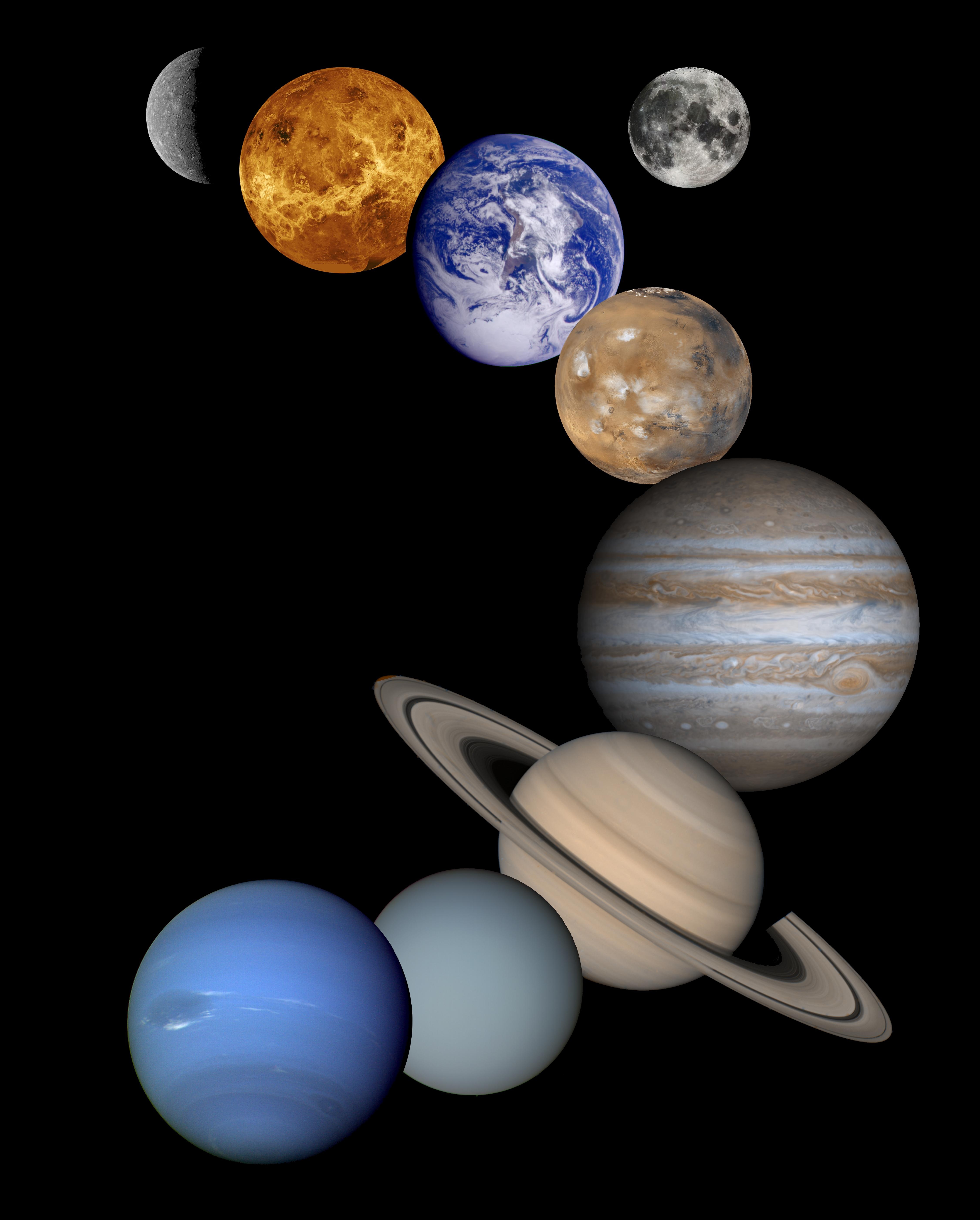 [Speaker Notes: Notes for Teacher -

This asset paves way for Peer Learning and an Interdisciplinary  subject.
Show the PPT and allow the monitor of the class and the vice monitor to read the dialogue between Mars and Earth, followed by a short question and answer session conducted by the monitor.  
Suggestions: <Ideas/ Images/ Animations / Others – To make better representation of the content >
Source of Multimedia used in this slide - 

1. Solar System - https://pxhere.com/en/photo/1087836 - Pxhere]
Conversation Between Planets
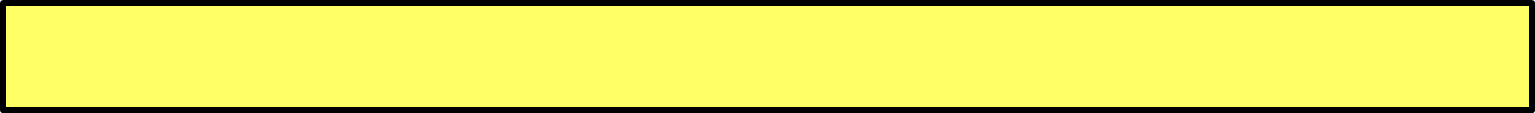 I am fine. 
How are you?
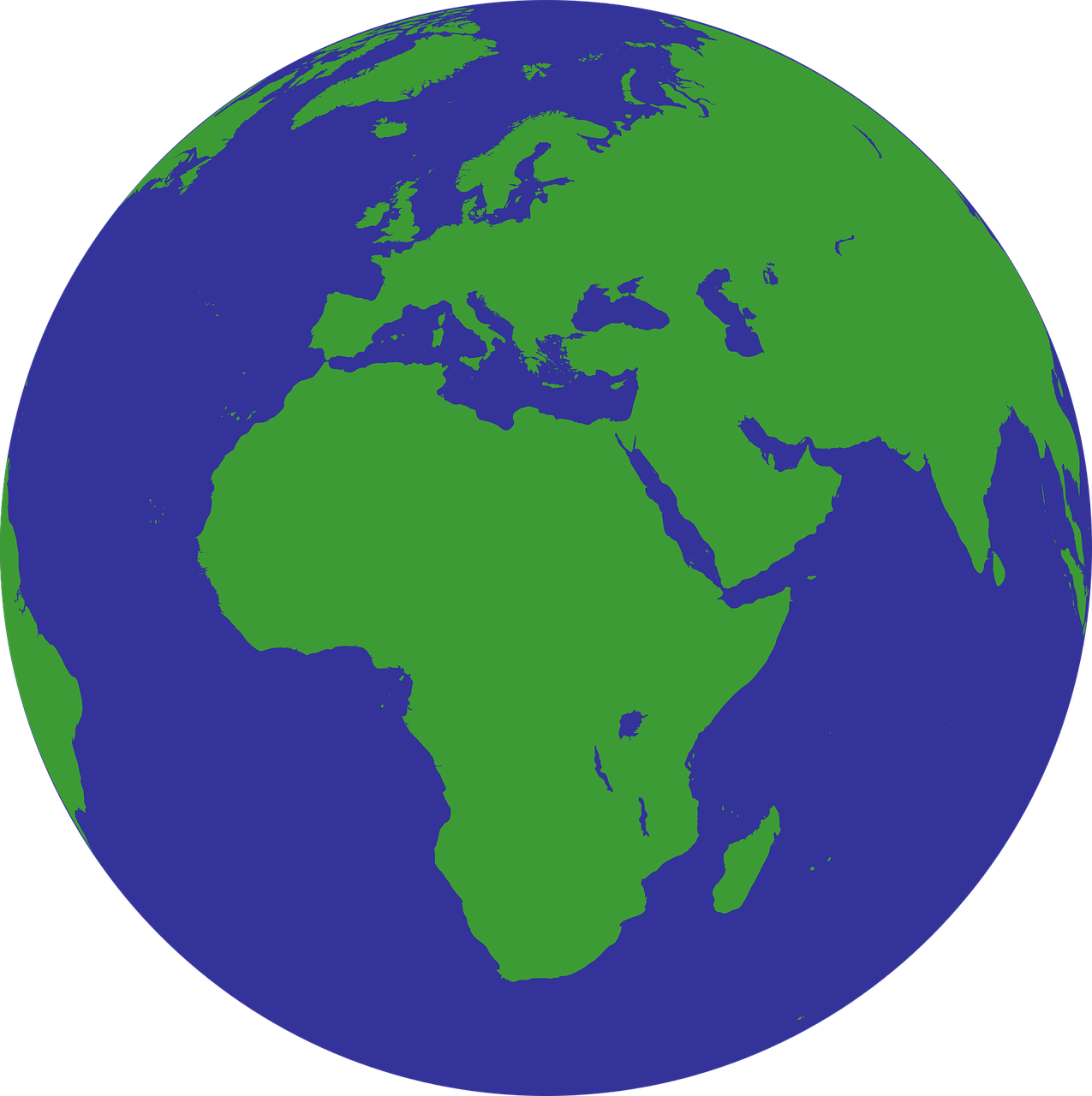 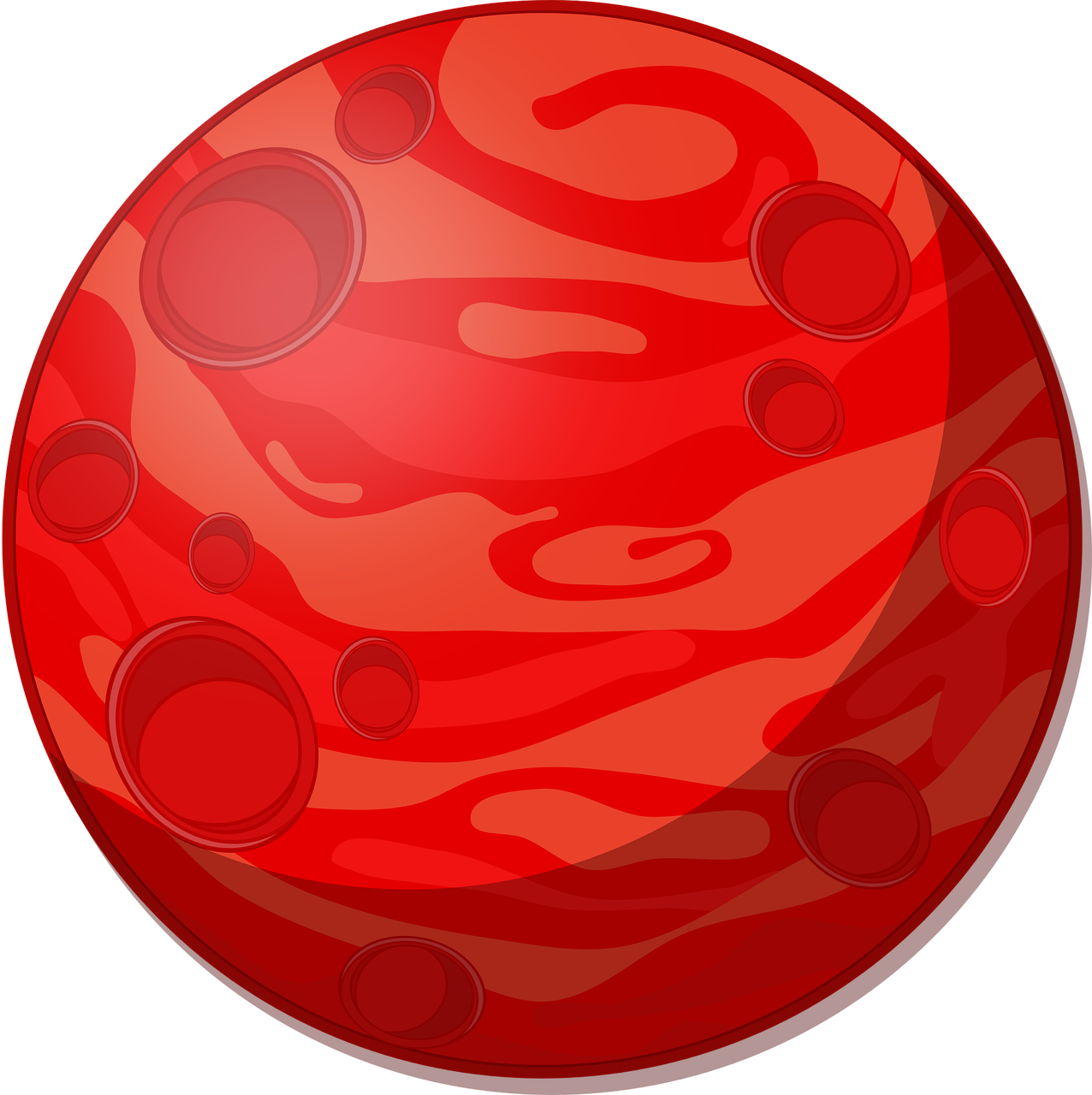 I am good. 
But not like what I was before.
[Speaker Notes: Notes for Teacher - < Information for further reference or explanation >

Suggestions: <Ideas/ Images/ Animations / Others – To make better representation of the content >
Source of Multimedia used in this slide –

Earth - https://pixabay.com/vectors/globe-world-green-blue-earth-1579177/ – librarianlady
Mars -  https://pixabay.com/vectors/cartoon-cosmos-mars-planet-red-1298905/ - OpenClipart-Vectors]
Conversation Between Planets
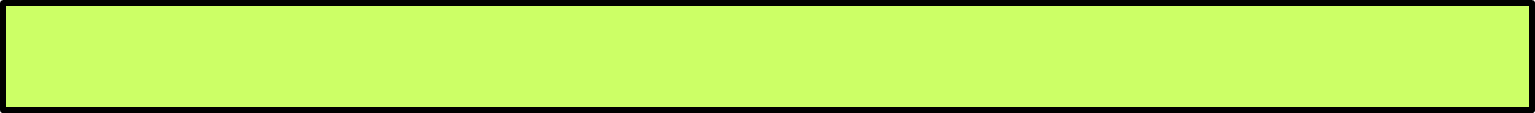 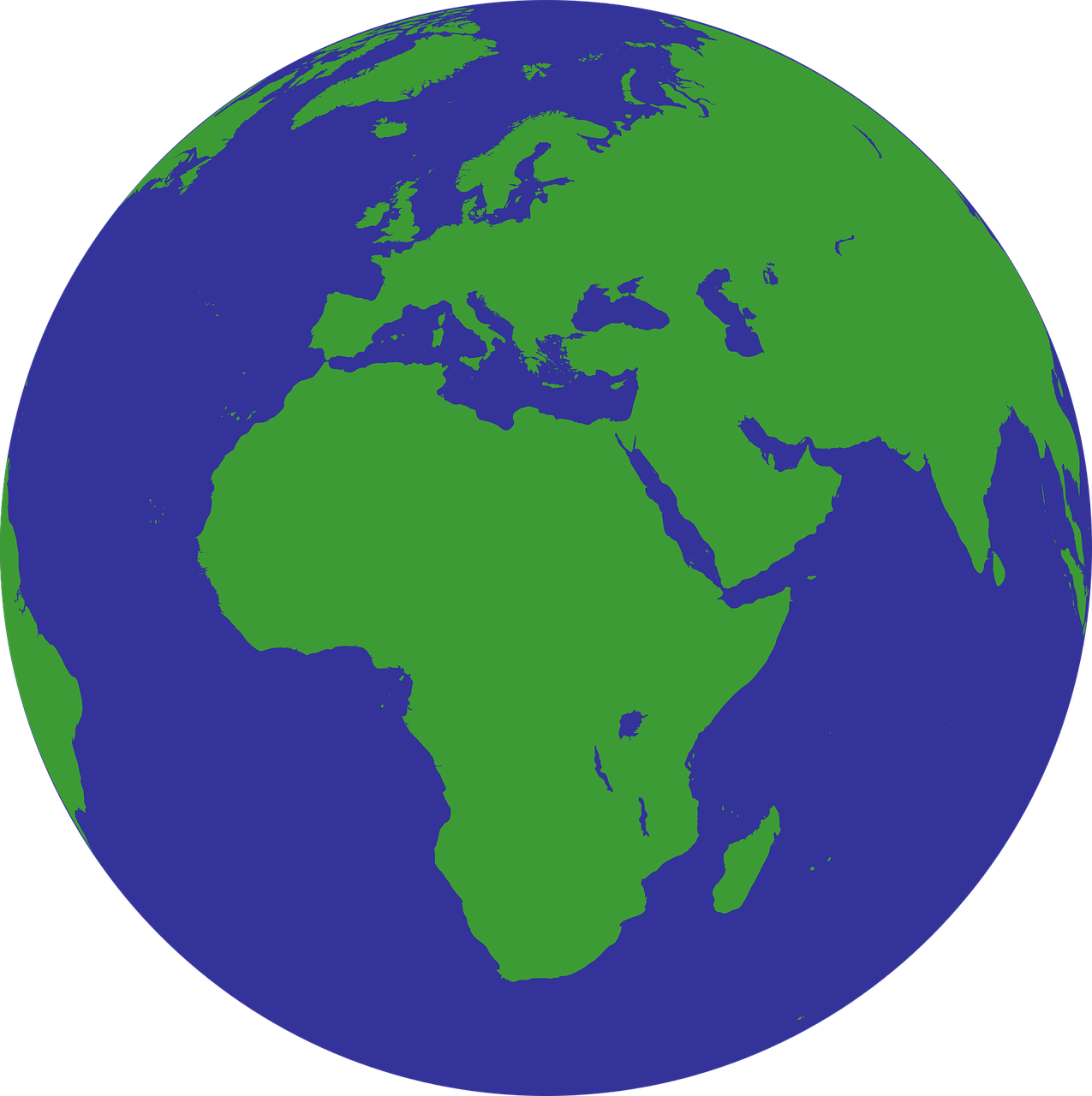 I can understand. Look at me. 
I’ve carried humans for years. 
I have tolerated every unjustified act of theirs. 
But they went on destroying me, 
choking me to death.
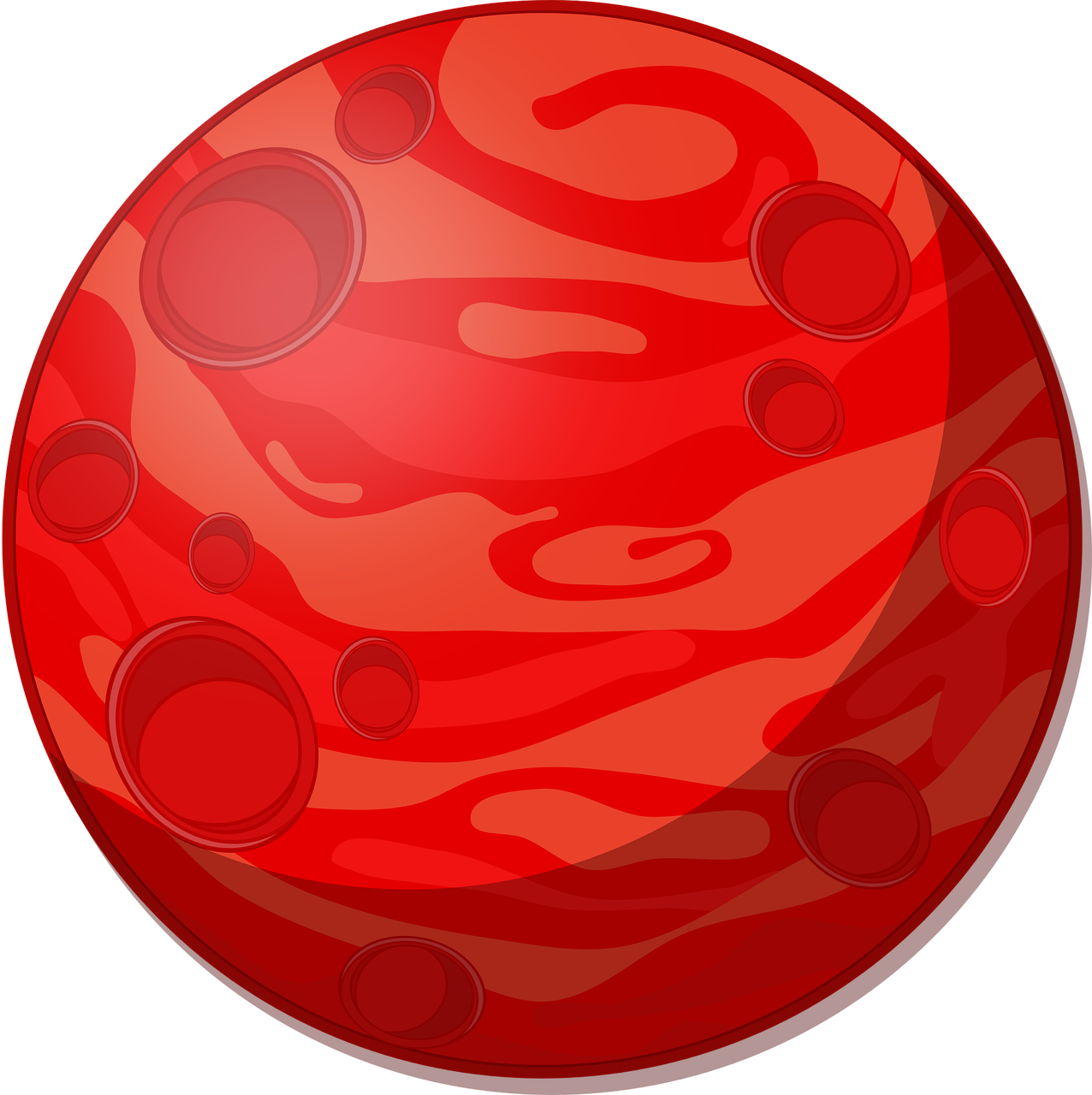 Oh, my friend! Nothing can change them. I’m afraid now they intend 
to bind me and eventually 
destroy me too.
[Speaker Notes: Notes for Teacher - < Information for further reference or explanation >
Suggestions: <Ideas/ Images/ Animations / Others – To make better representation of the content >
Source of Multimedia used in this slide –

Earth - https://pixabay.com/vectors/globe-world-green-blue-earth-1579177/ – librarianlady
Mars -  https://pixabay.com/vectors/cartoon-cosmos-mars-planet-red-1298905/ - OpenClipart-Vectors]
Conversation Between Planets
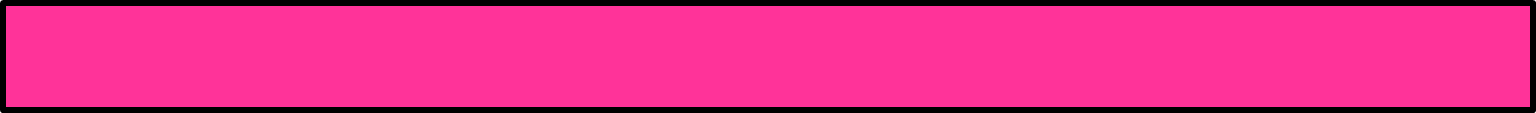 Even though they exploited me, 
I have given them whatever they asked 
for and never left them; they are my kids. 
No mother can leave her children 
stranded. My love for them is 
unconditional. I will continue to 
take care of them.
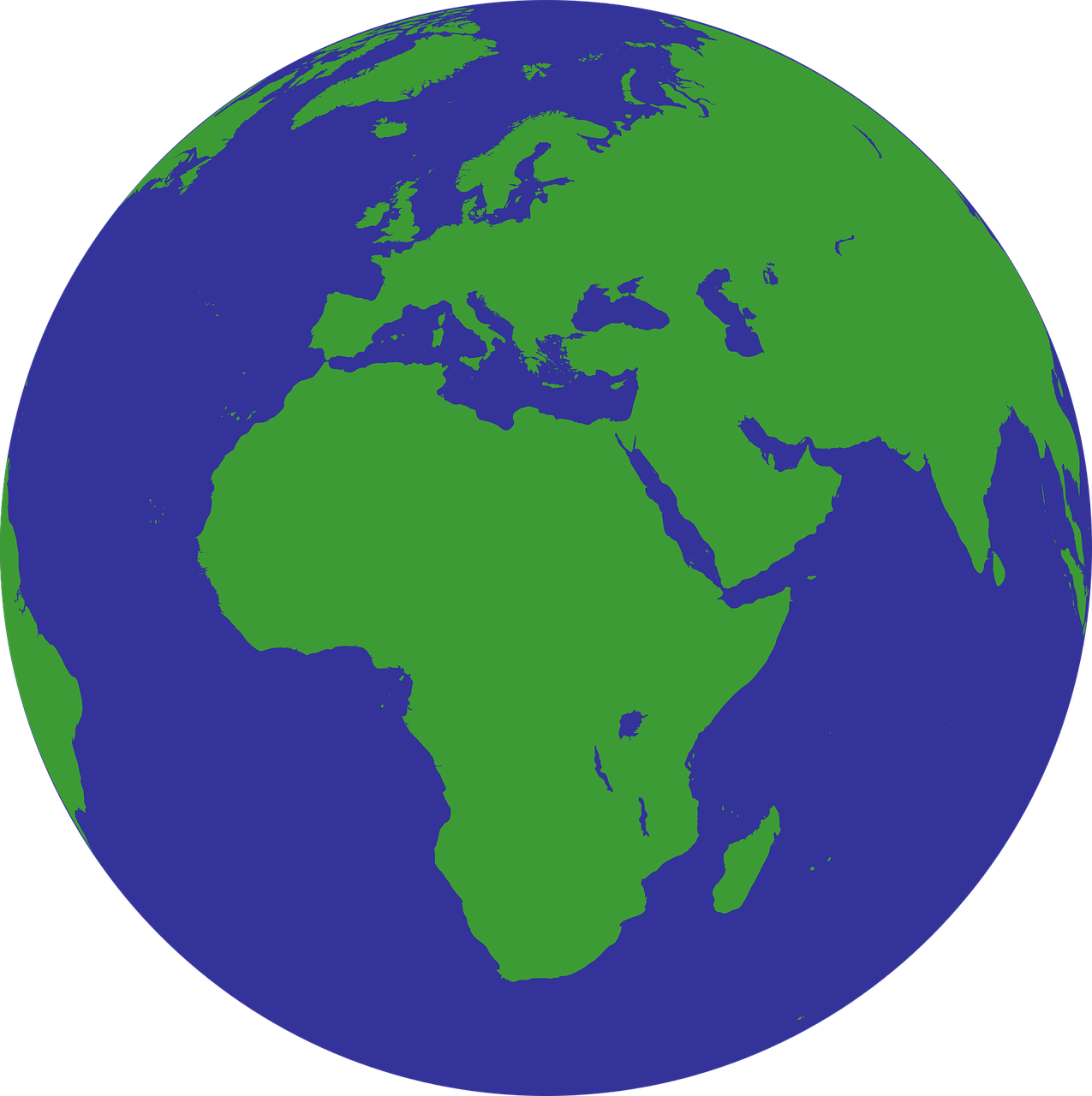 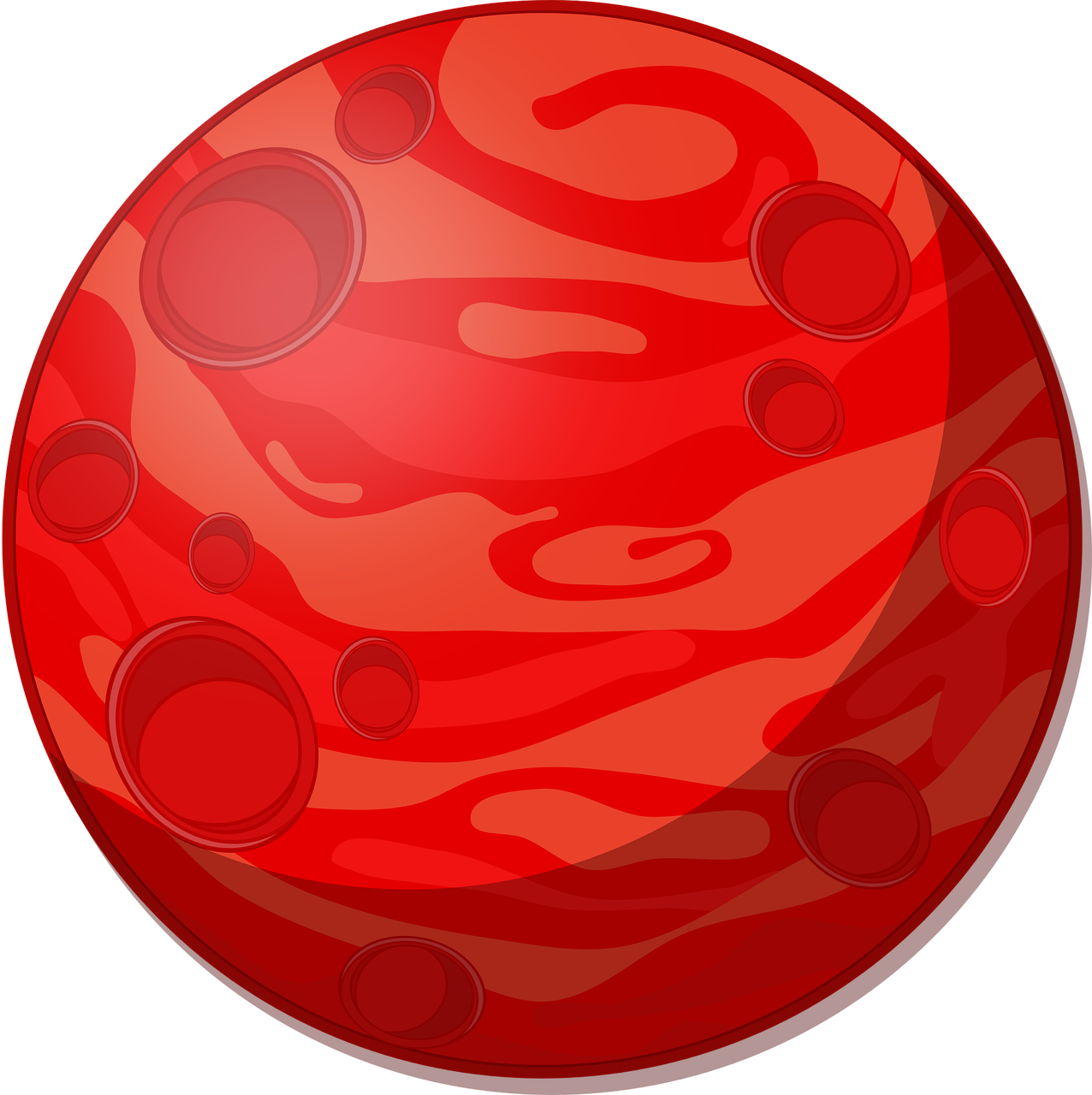 [Speaker Notes: Notes for Teacher - < Information for further reference or explanation >
Suggestions: <Ideas/ Images/ Animations / Others – To make better representation of the content >
Source of Multimedia used in this slide - 

Earth - https://pixabay.com/vectors/globe-world-green-blue-earth-1579177/ – librarianlady
Mars -  https://pixabay.com/vectors/cartoon-cosmos-mars-planet-red-1298905/ - OpenClipart-Vectors]
Interaction Between Students
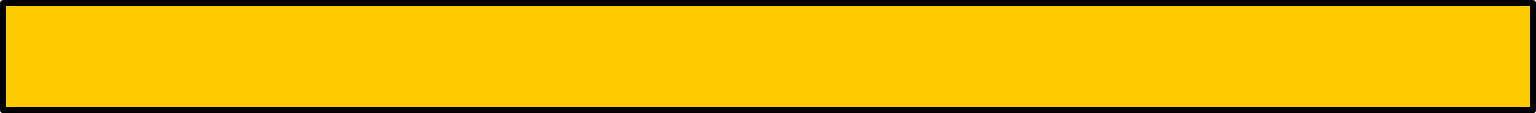 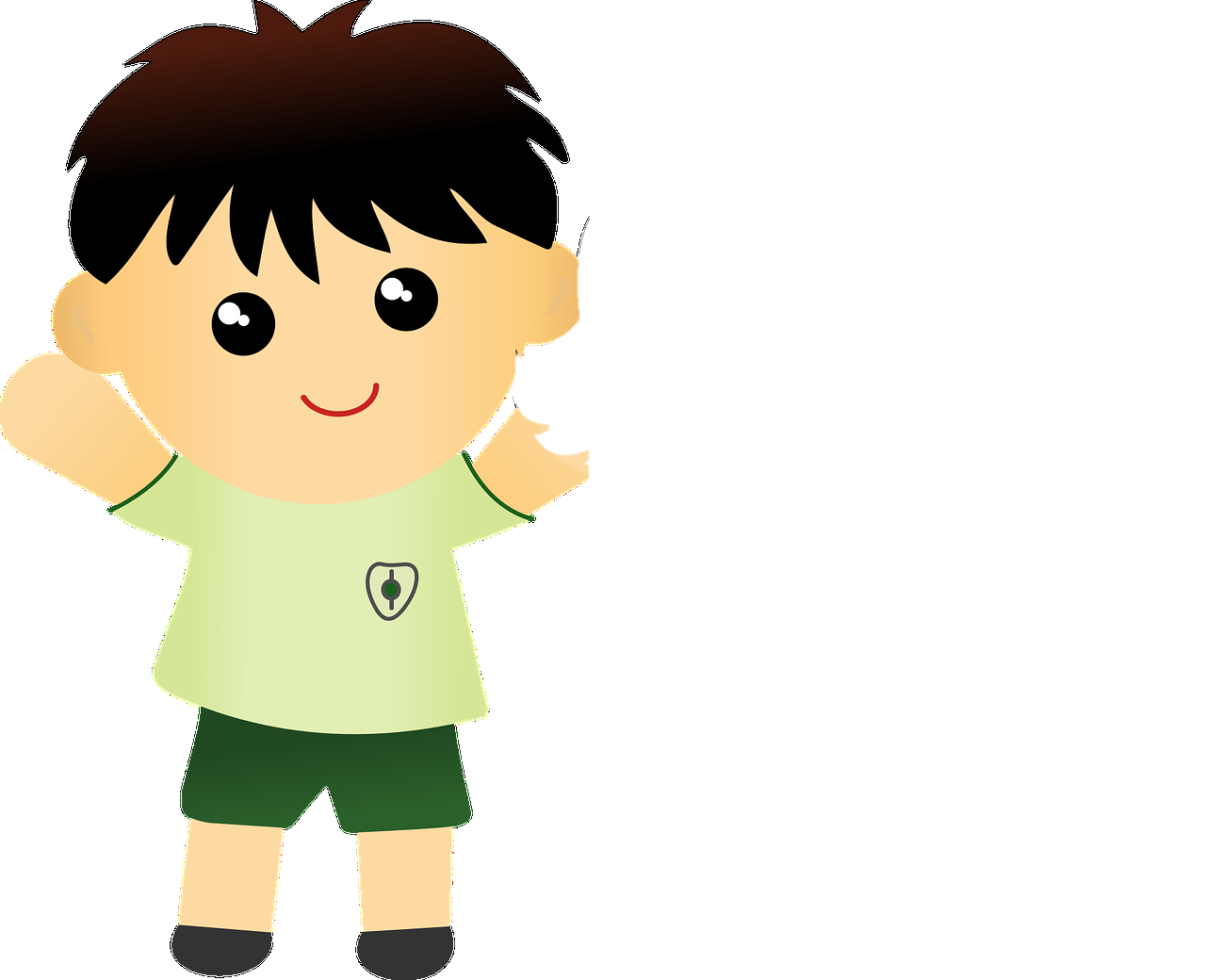 Did you like the conversation between the planets?
Yes, we liked it.
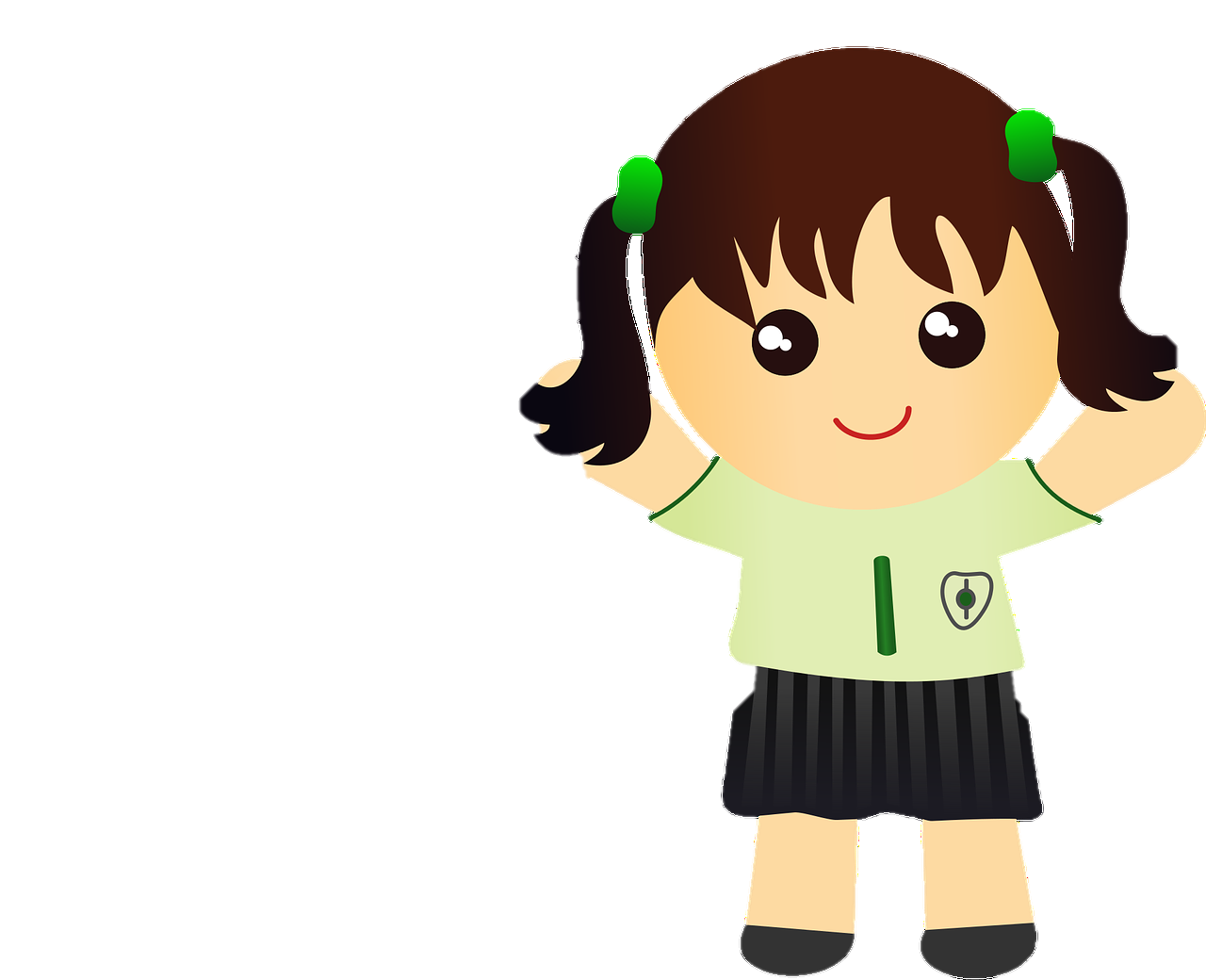 Is the Earth in a happy mood? 
Give one reason for your answer.
The planet Earth is sad because humans 
exploit her in spite of being so loving and generous.
[Speaker Notes: Notes for Teacher - < Information for further reference or explanation >
Suggestions: <Ideas/ Images/ Animations / Others – To make better representation of the content >
Source of Multimedia used in this slide - 

1. Students - https://pixabay.com/vectors/asian-cartoon-child-kids-mural-1294104/ - OpenClipart-Vectors]
Interaction Between Students
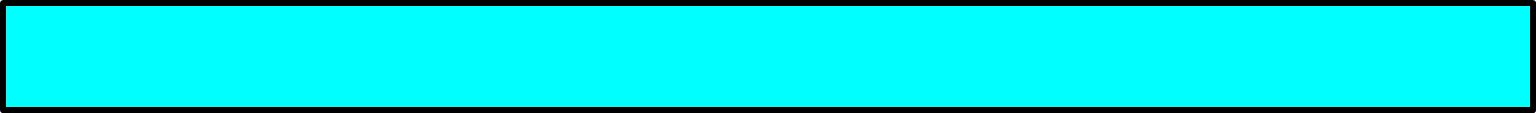 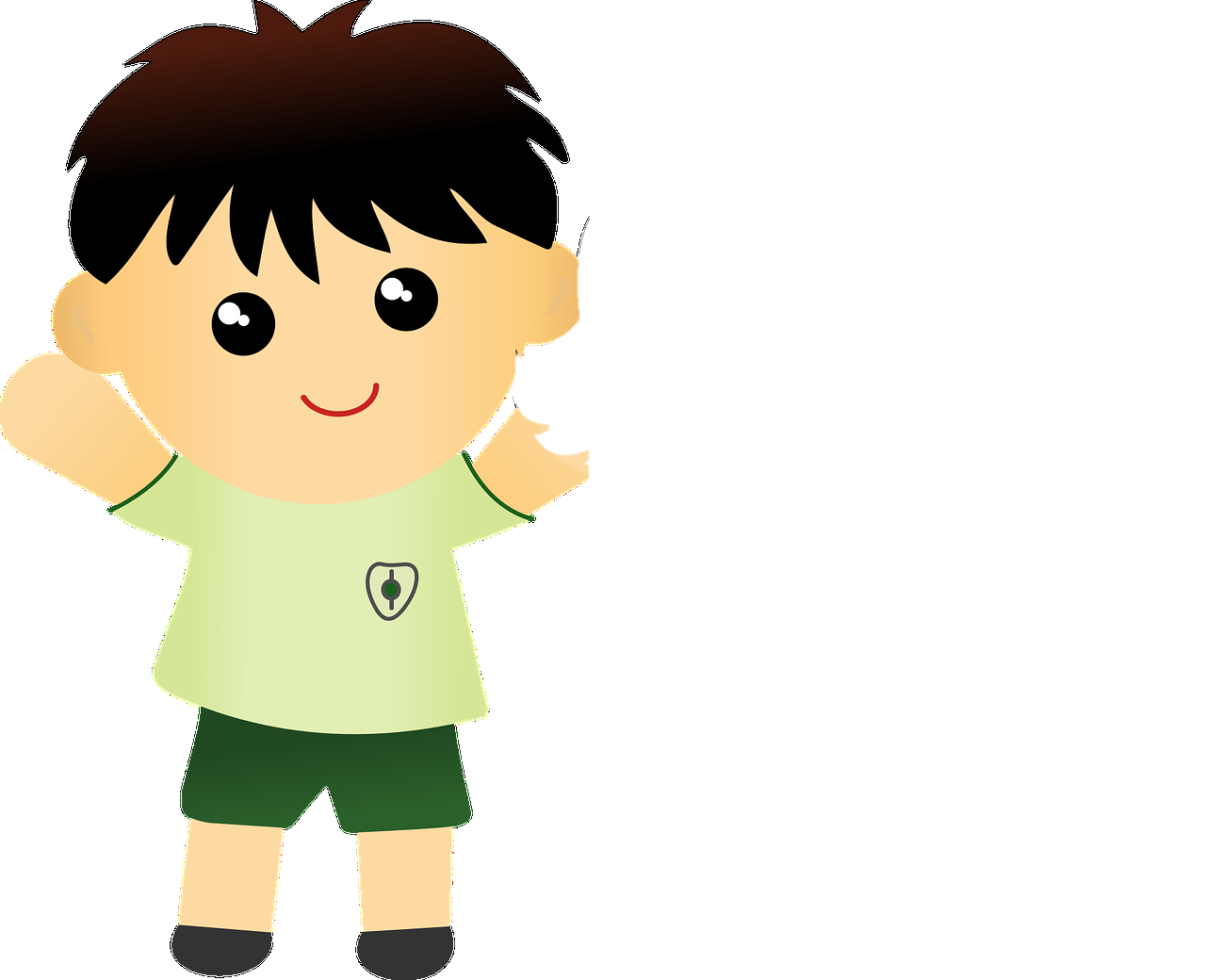 What do you think is the reason for man’s insensitive behavior towards Earth?
It’s his greed for more.
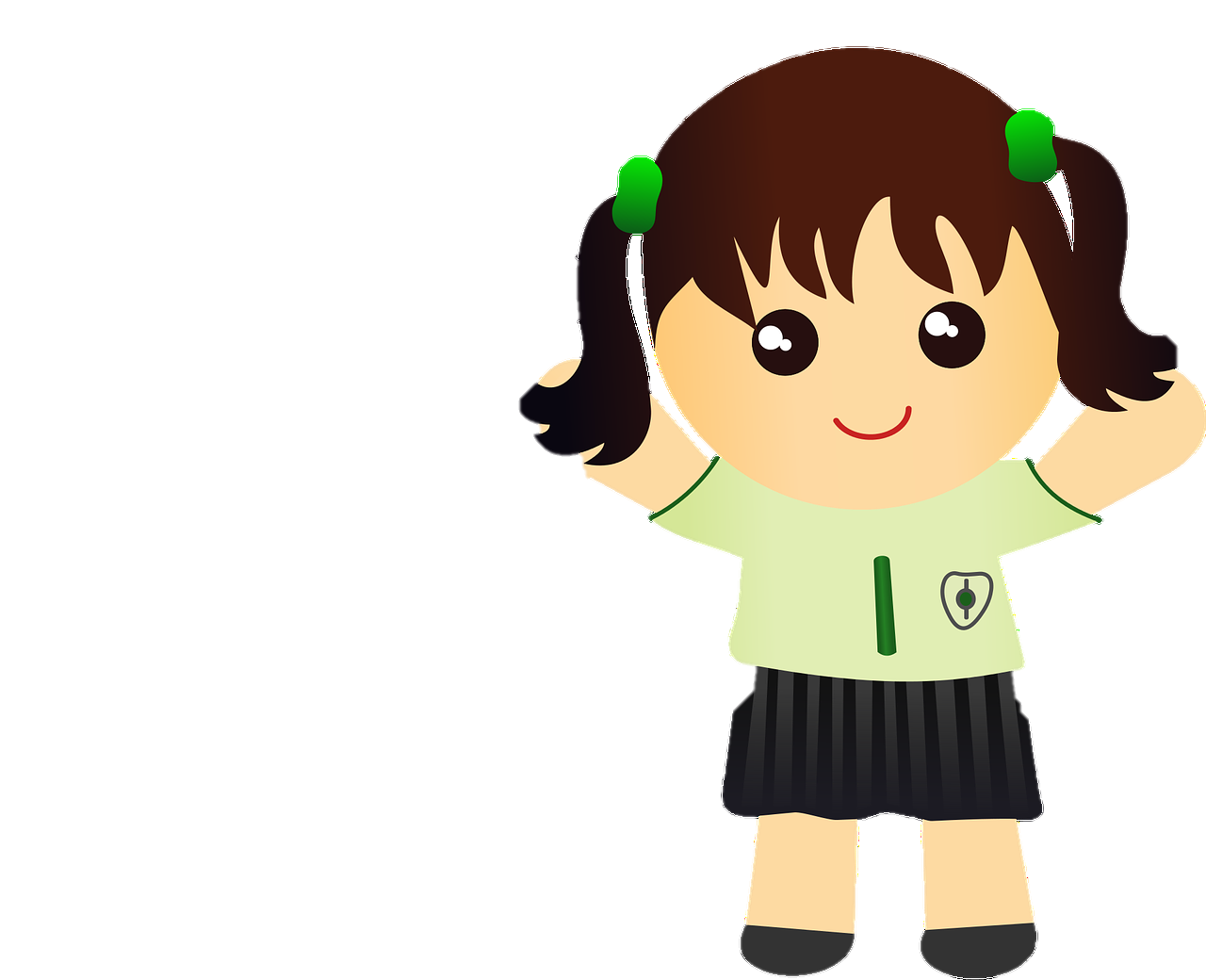 What is Mars afraid of?
Mars is afraid of humans’ intentions of exploiting it and eventually destroying it.
[Speaker Notes: Notes for Teacher - < Information for further reference or explanation >
Suggestions: <Ideas/ Images/ Animations / Others – To make better representation of the content >
Source of Multimedia used in this slide - 

1. Students - https://pixabay.com/vectors/asian-cartoon-child-kids-mural-1294104/ - OpenClipart-Vectors]
Interaction Between Students
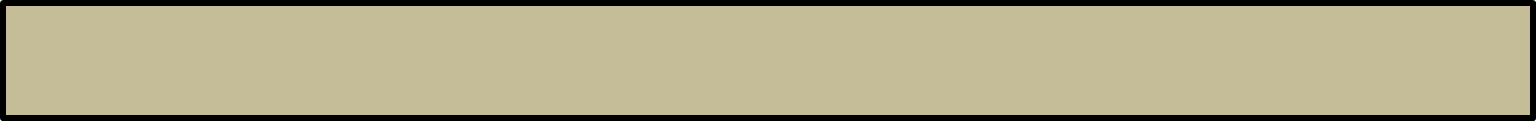 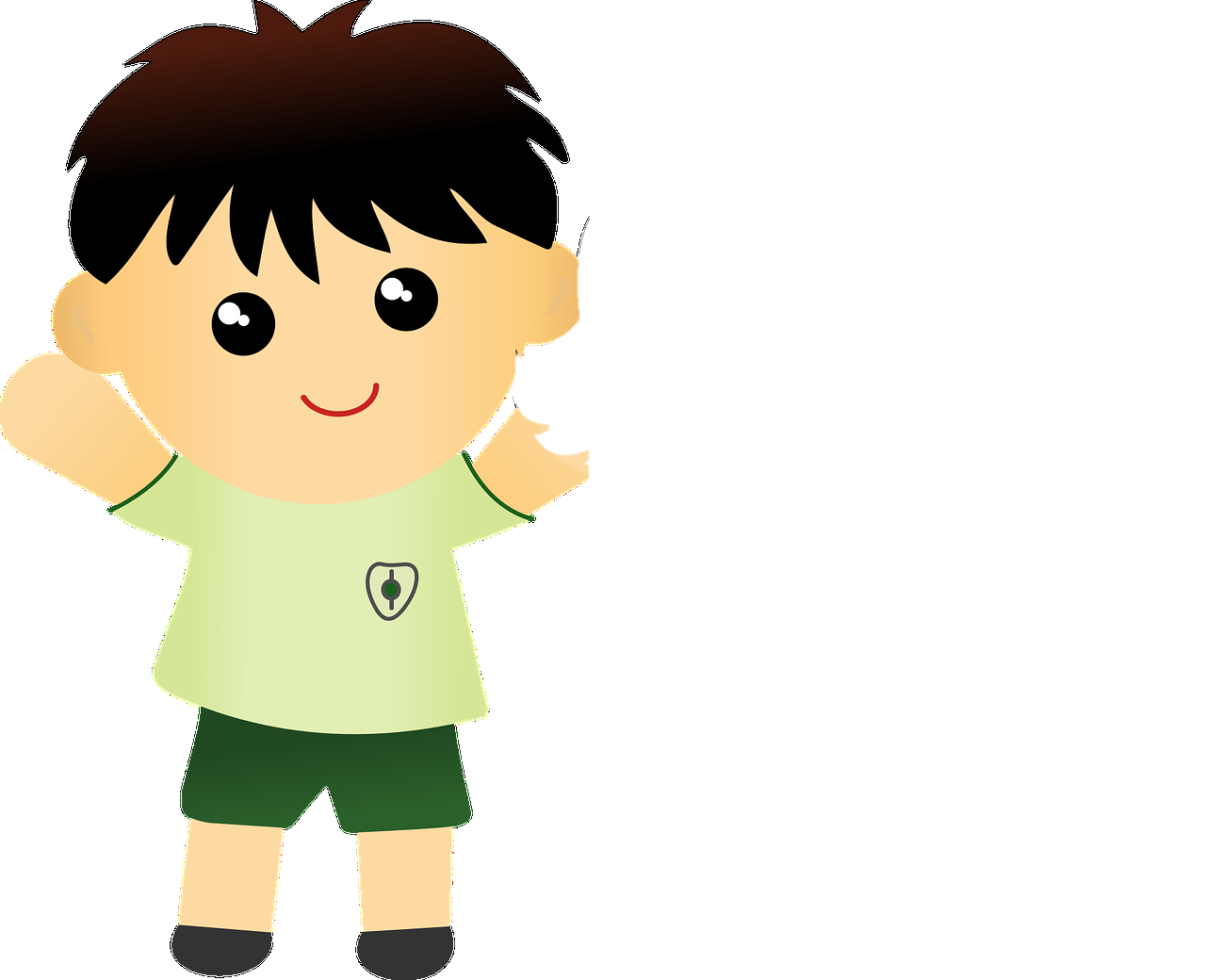 How many forms of direct and indirect structures 
are there in the conversation?
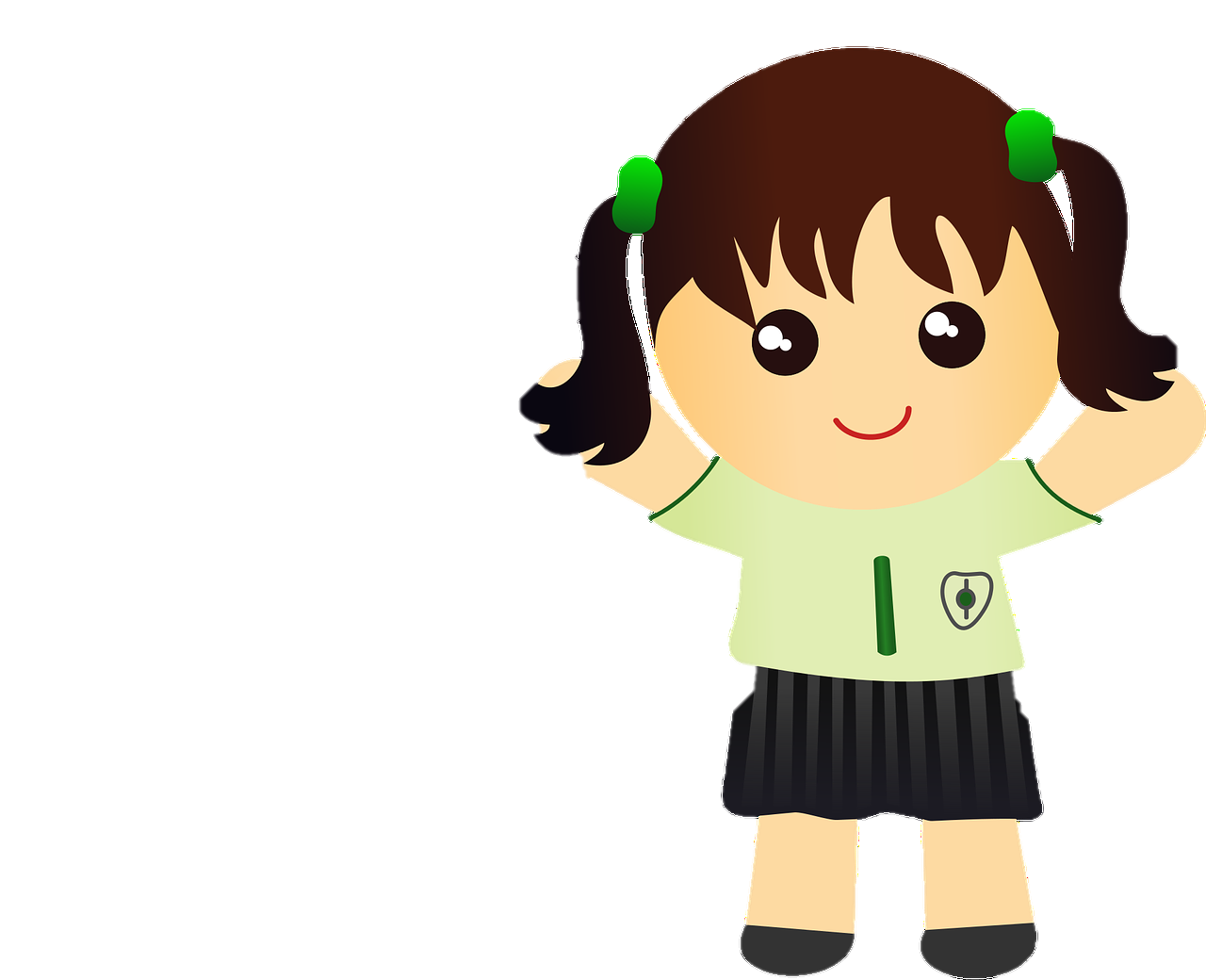 Four Forms – 
question, exclamatory, request and statement.
[Speaker Notes: Notes for Teacher - < Information for further reference or explanation >
Suggestions: <Ideas/ Images/ Animations / Others – To make better representation of the content >
Source of Multimedia used in this slide –

1. Students - https://pixabay.com/vectors/asian-cartoon-child-kids-mural-1294104/ - OpenClipart-Vectors]
Attribution / Citation
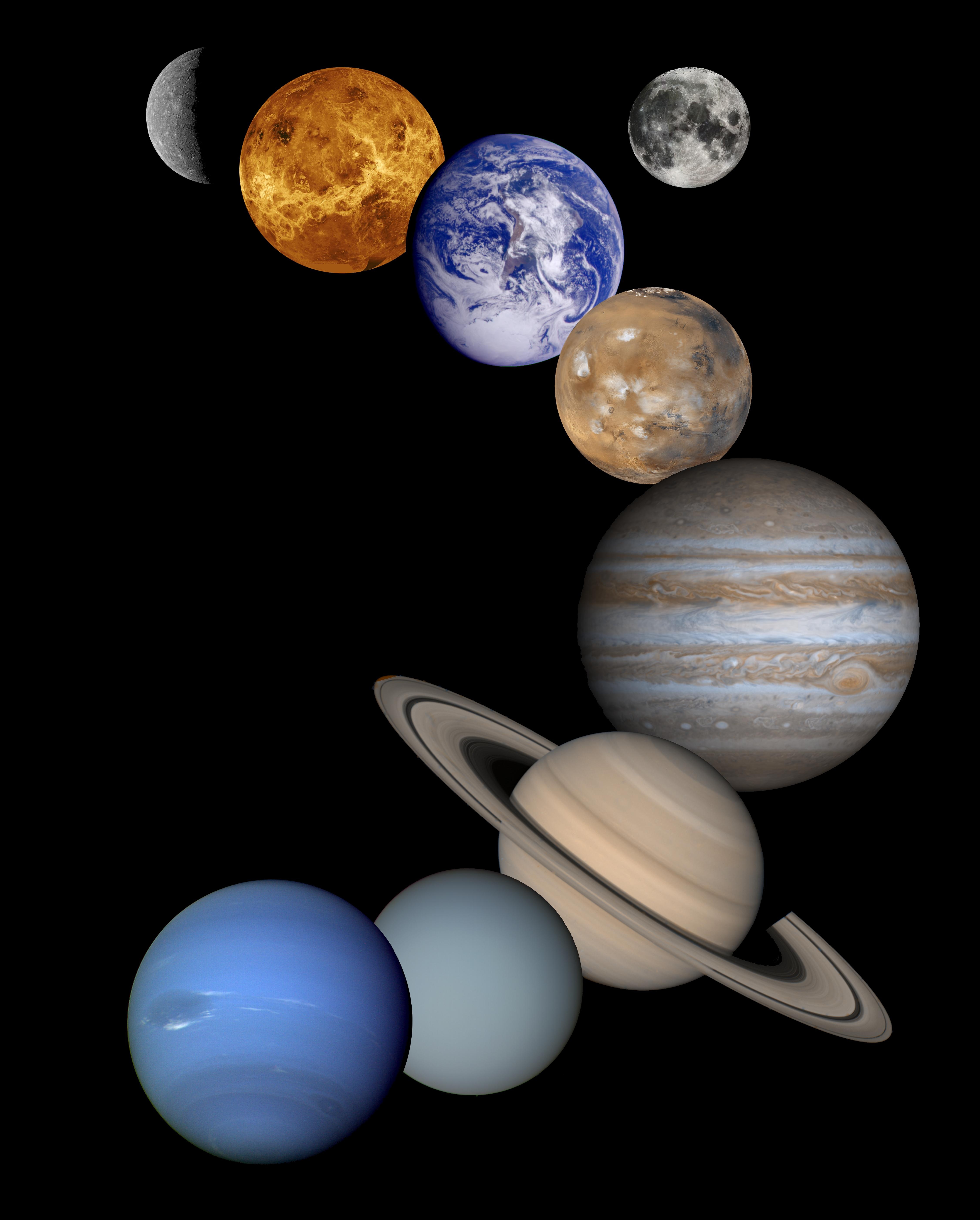 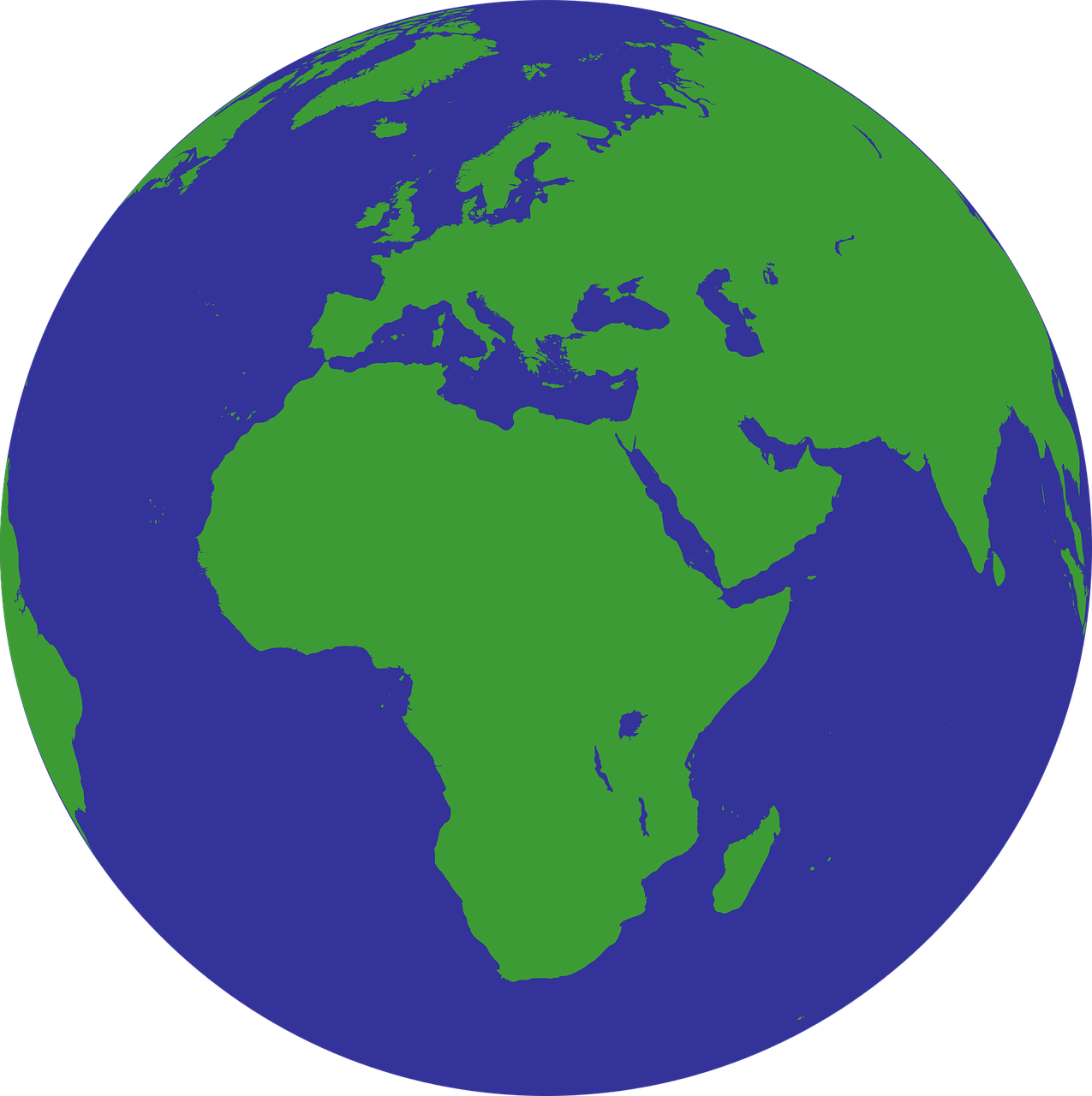 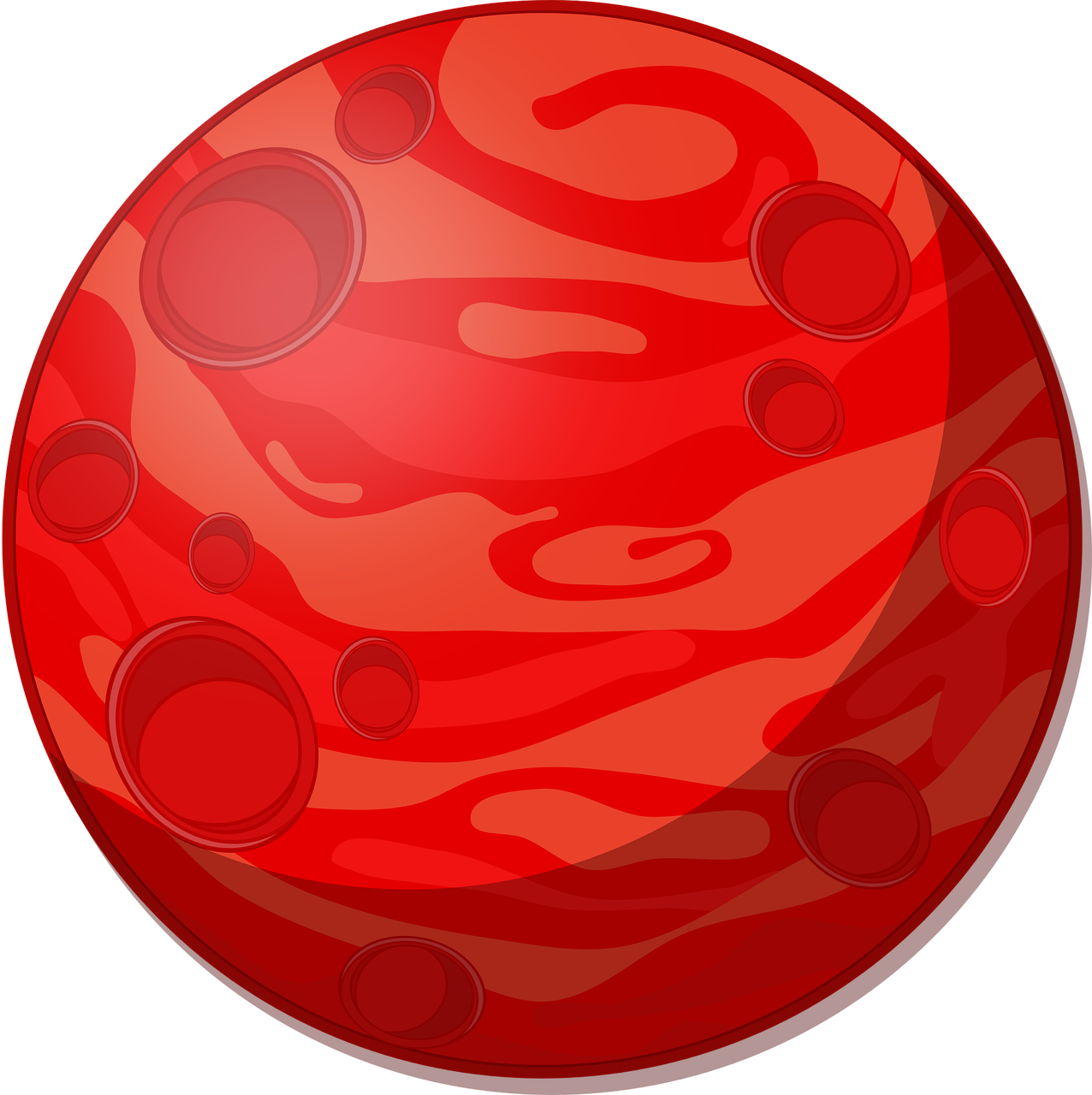 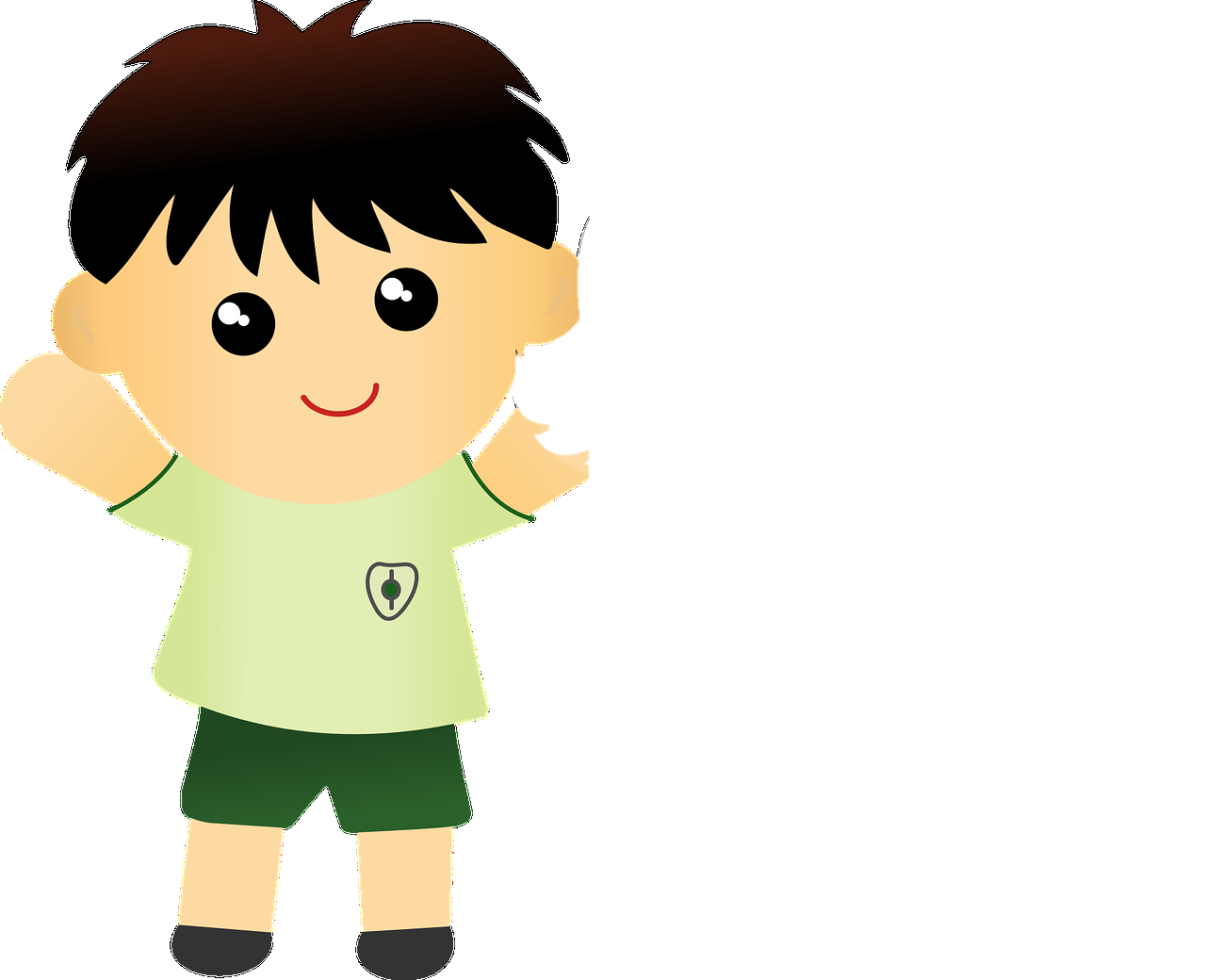 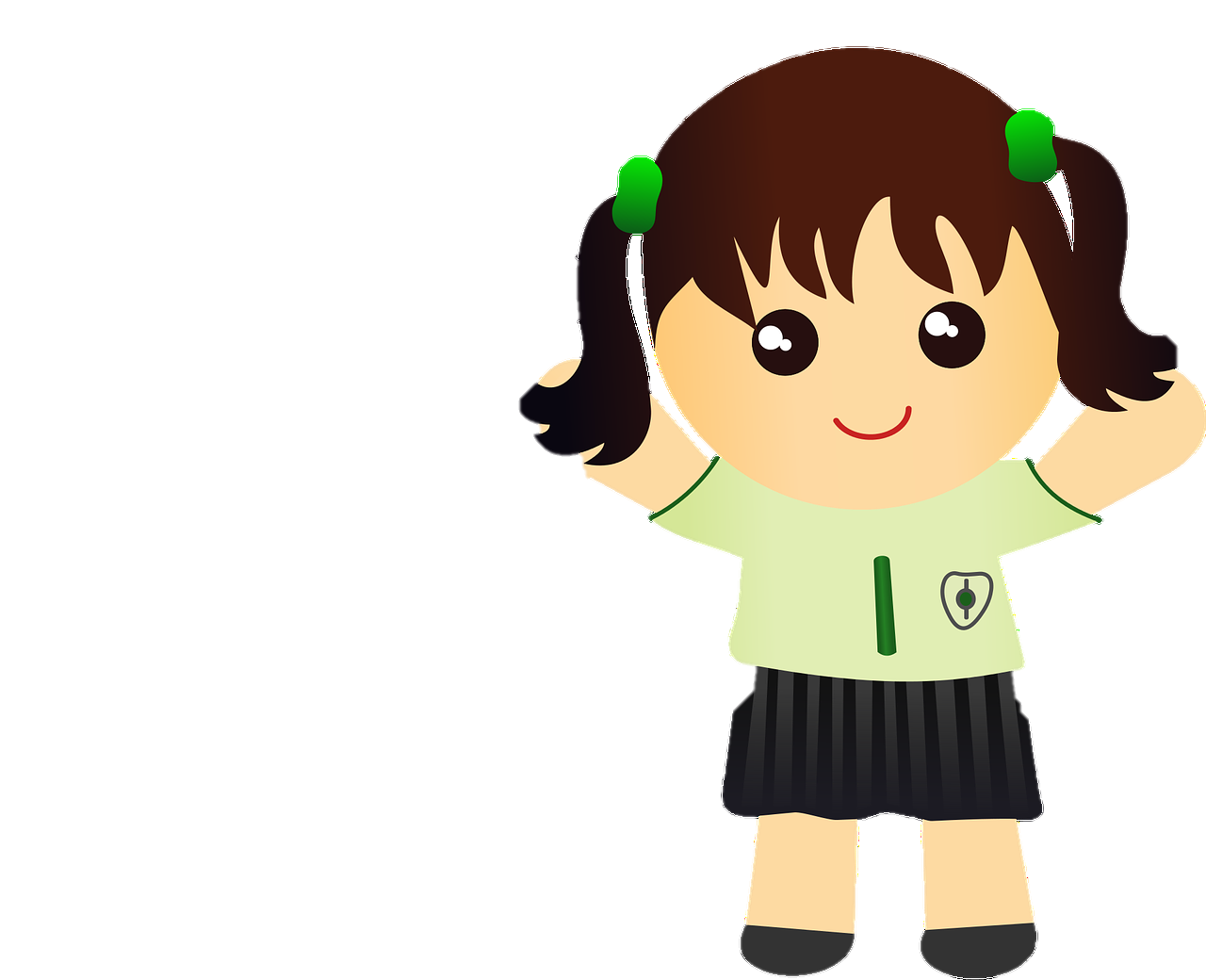 [Speaker Notes: Notes for Teacher - < Information for further reference or explanation >
Suggestions: <Ideas/ Images/ Animations / Others – To make better representation of the content >
Source of Multimedia used in this slide -  <Please provide source URL where we find the image and the license agreement>]